Welcome To You All
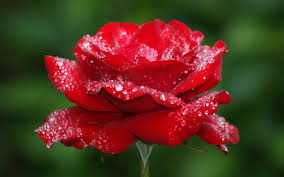 Teacher’s   Identity
Shima Rani Banik 
Assistant teacher,
Ali Azam High School and College 
Munshirhat,Fulgazi,Feni.
Lesson Introduction
Class:9
Subject:English 1st Paper
Time:50 minutes
What do you see in the picture?
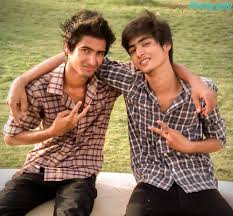 What do you see in the picture?
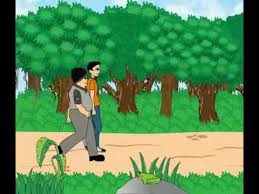 Thank you.Today we shall write a story on A Tale of Two friends
Learning outcomes
Students will be able to
1.Describe the story
2.Develop 4 skills
3.Tell the meaning of a new words.
4.Say the moral of the story
5.Write another story like this.
Learning outcomes
Students will be able to
1.Describe the story
2.Develop 4 skills
3.Tell the meaning of a new words.
4.Say the moral of the story
5.Write another story like this.
There were two friends.They lived in a certain village.
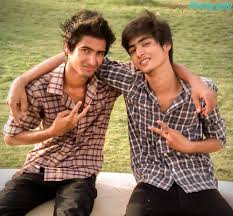 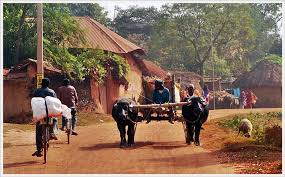 They promised that they would help each other at the time of danger.
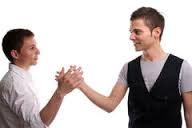 One day they were passing through a deep forest.
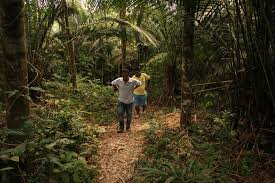 Suddenly  a  bear  came in front of them.So, both of them were afraid and  were at a loss what to do.
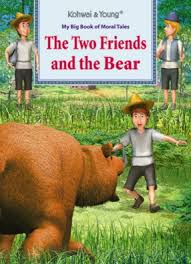 One of them knew how to climb a tree.He at once climbed a tree and hide himself.
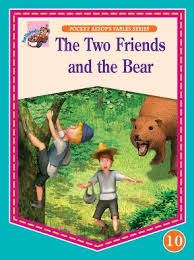 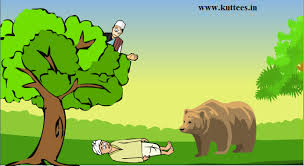 The other man,finding no way ,fell on the ground and held his breath pretending to be dead.
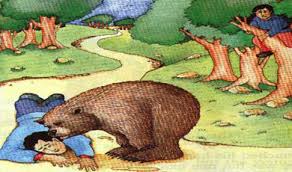 The bear came up to him and smelt his nose,ears,and face,took him to be a dead man and left the place.
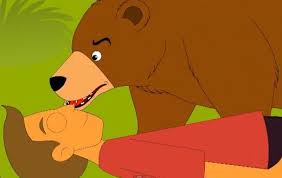 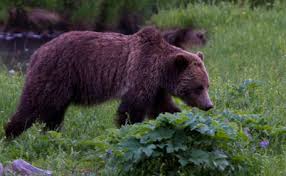 When the bear was gone ,the man in the tree came down and said,”Thank God that  you are saved .
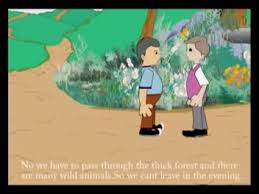 But friend ,I saw the bear put its mouth very close to your ear.Did it say anything to you?.
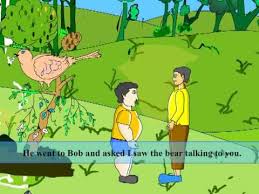 The friend replied,”Yes, the bear told me not to trust a friend who left me in a danger to seek his own safety”.
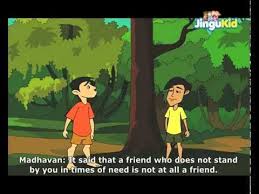 Word Meaning of The New Words
Breath-Inhale.
The man is breathing  in a fresh air.
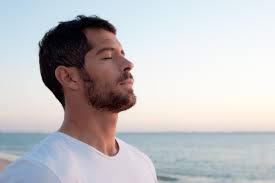 Pretend-Feigned.
He is pretending to be dead.
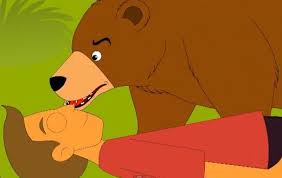 Moral of the story
A friend in need is a friend indeed
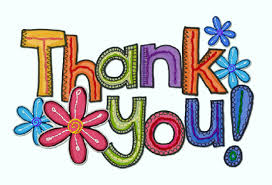